Parity doublet model for baryon octets based on the quark-line diagram
Bikai Gao, Toru Kojo, Masayasu Harada

Dept. of Phys., Nagoya University
Nov. 8-9/2023, ELPH
1
Contents
Introduction

Model construction

Case analysis

Results
2
Introduction
Nucleon
Three quarks
u
u
u
d
>>
d
u
~10 MeV
~1000 MeV
The remained 99% of the nucleon mass is from the strong interaction between quarks.


Since strong interaction is very large in the vacuum, non-perturbative effect is essential for the generation of mass.
Where is the origin of mass?
3
Introduction
order parameter
           σ~
Contribution to mass from spontaneouly chiral symmetry breaking(SCSB)
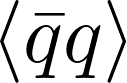 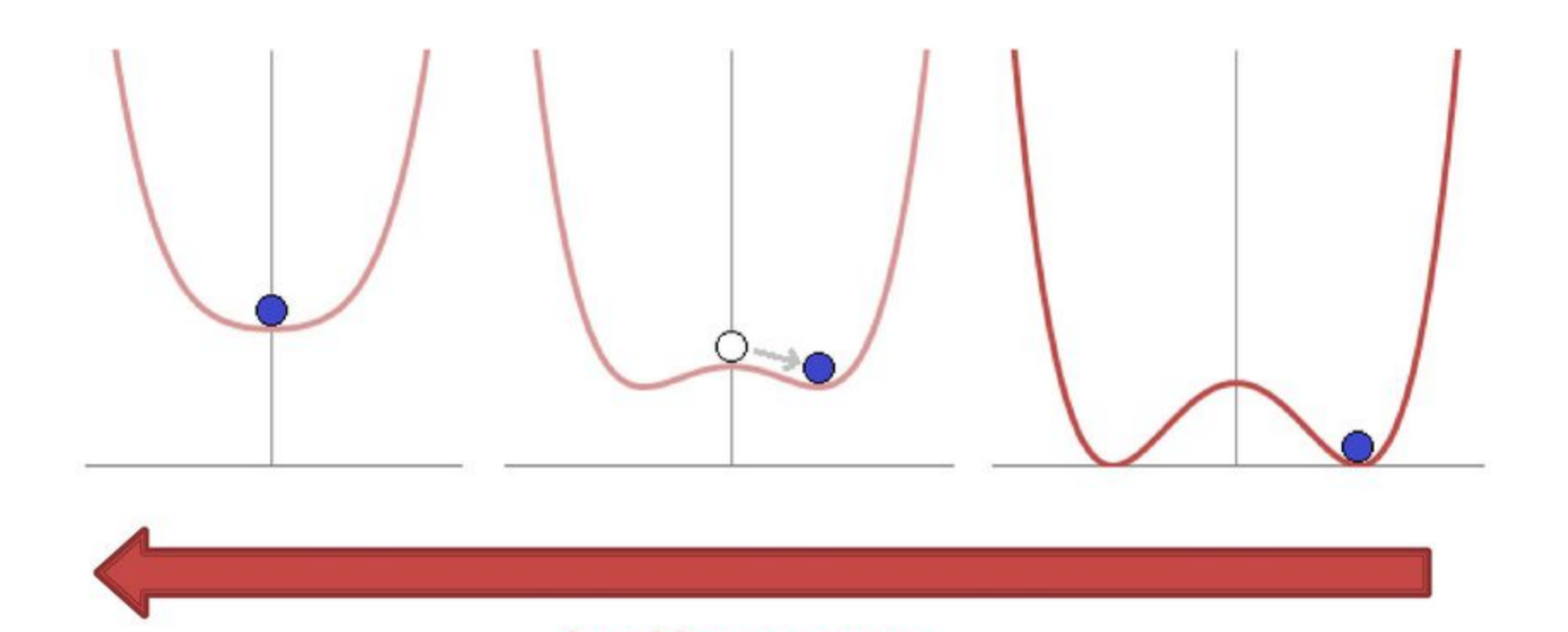 Chiral symmetry broken phase
chiral symmetry restored phase
σ ≠ 0
σ = 0
density or temperature
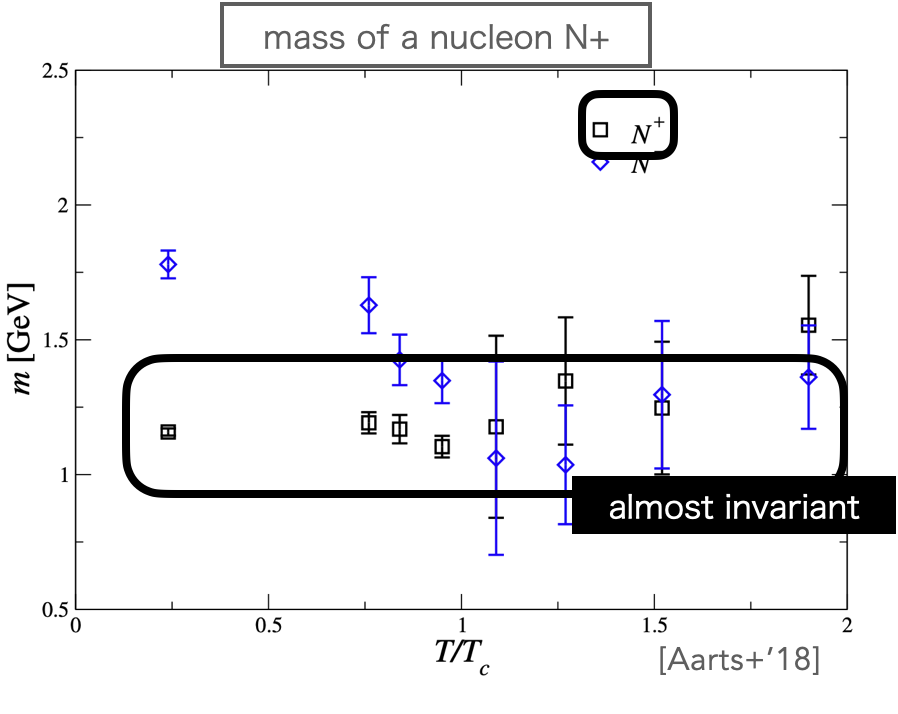 2. Contribution to mass from chiral invariant mass m0

Indicated by the lattice QCD and does not depend on SCSB.[PhysRevD.92.014503]
4
Introduction
Mass-radius relation
Neutron star equation of state
Chiral invariant mass
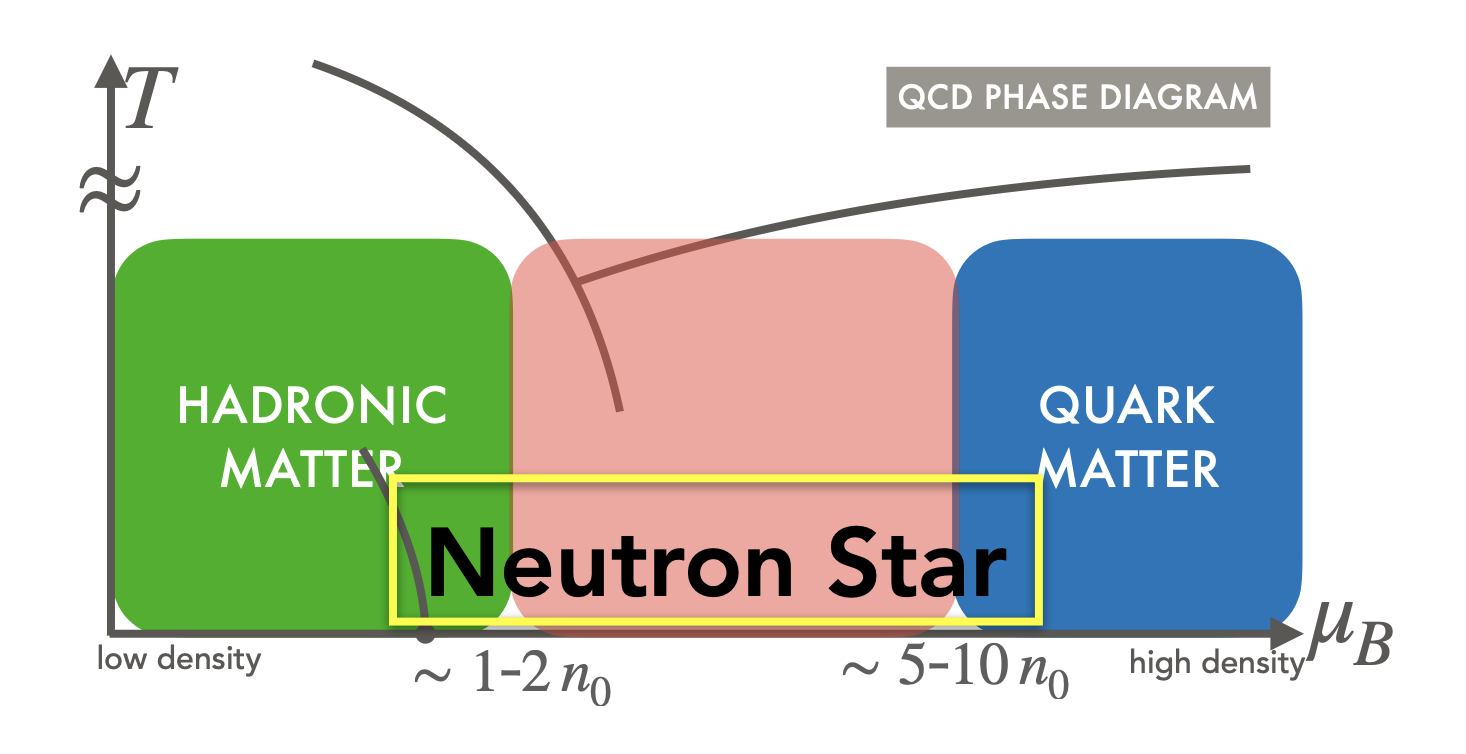 one-to-one correspondence
In NS, σ→0, 
only chiral invariant mass remains.
5
Introduction
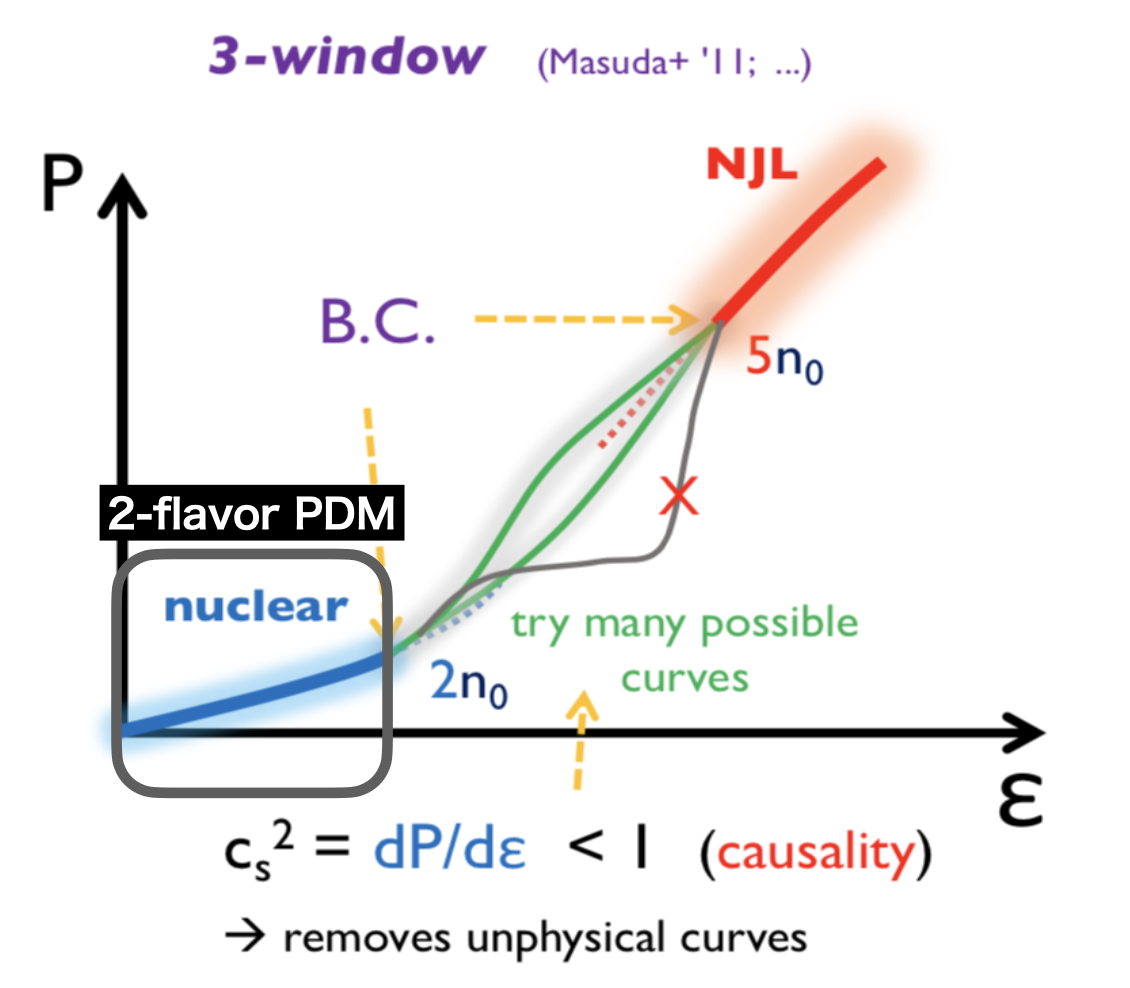 T.Minamikawa, et al.(2021), PhysRevC.103.045205
6
Introduction
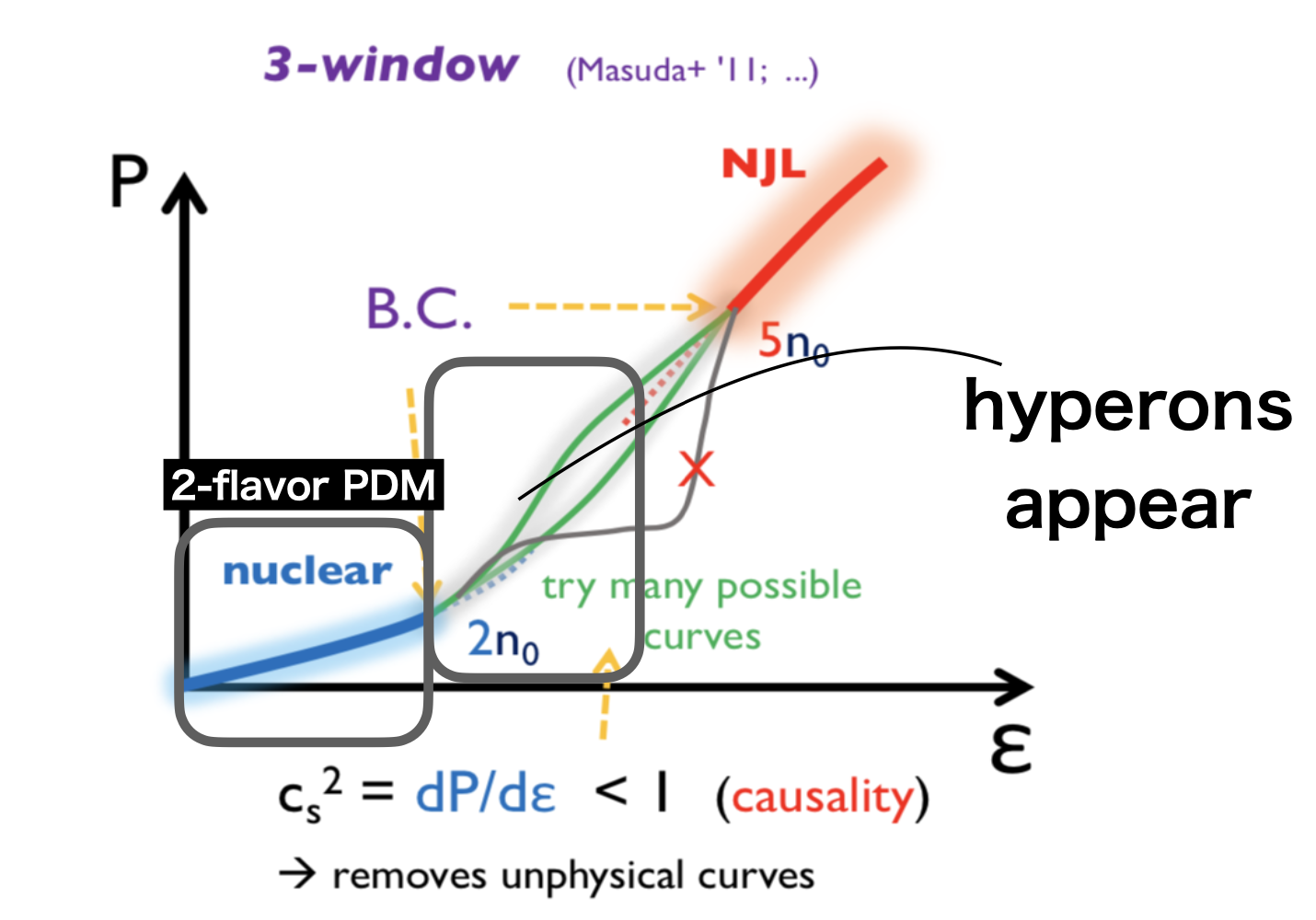 MeV
7
7
Introduction
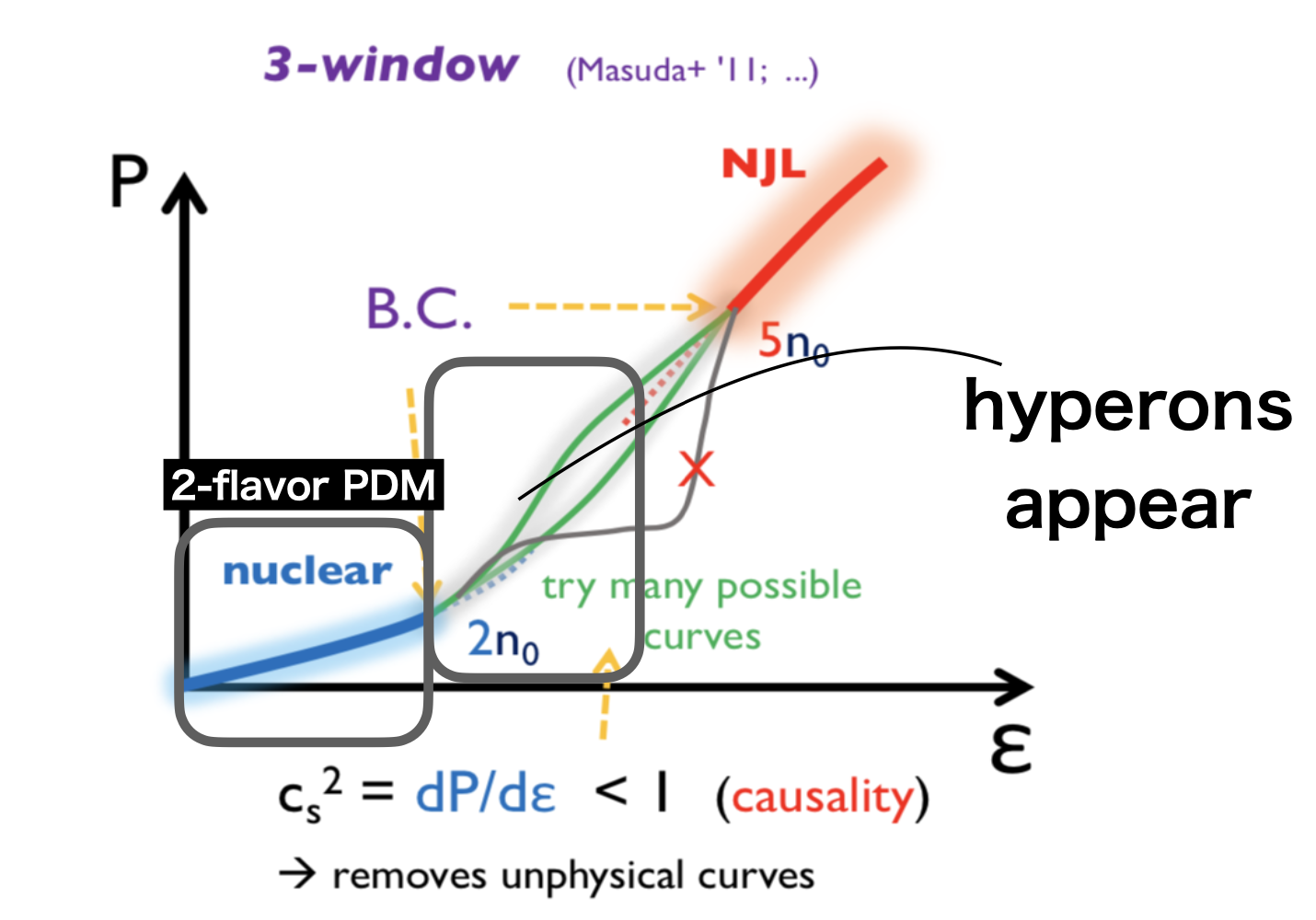 Motivation:
Need to construct chiral hadronic model(Parity doublet model) with hyperons
8
8
Contents
Introduction

Model construction

Case analysis

Results
9
Chiral Representation
Chiral representations of quarks under SU(3)L X SU(3)R are
We have the following possibilities for the chiral representations of baryons:
10
Chiral Representation
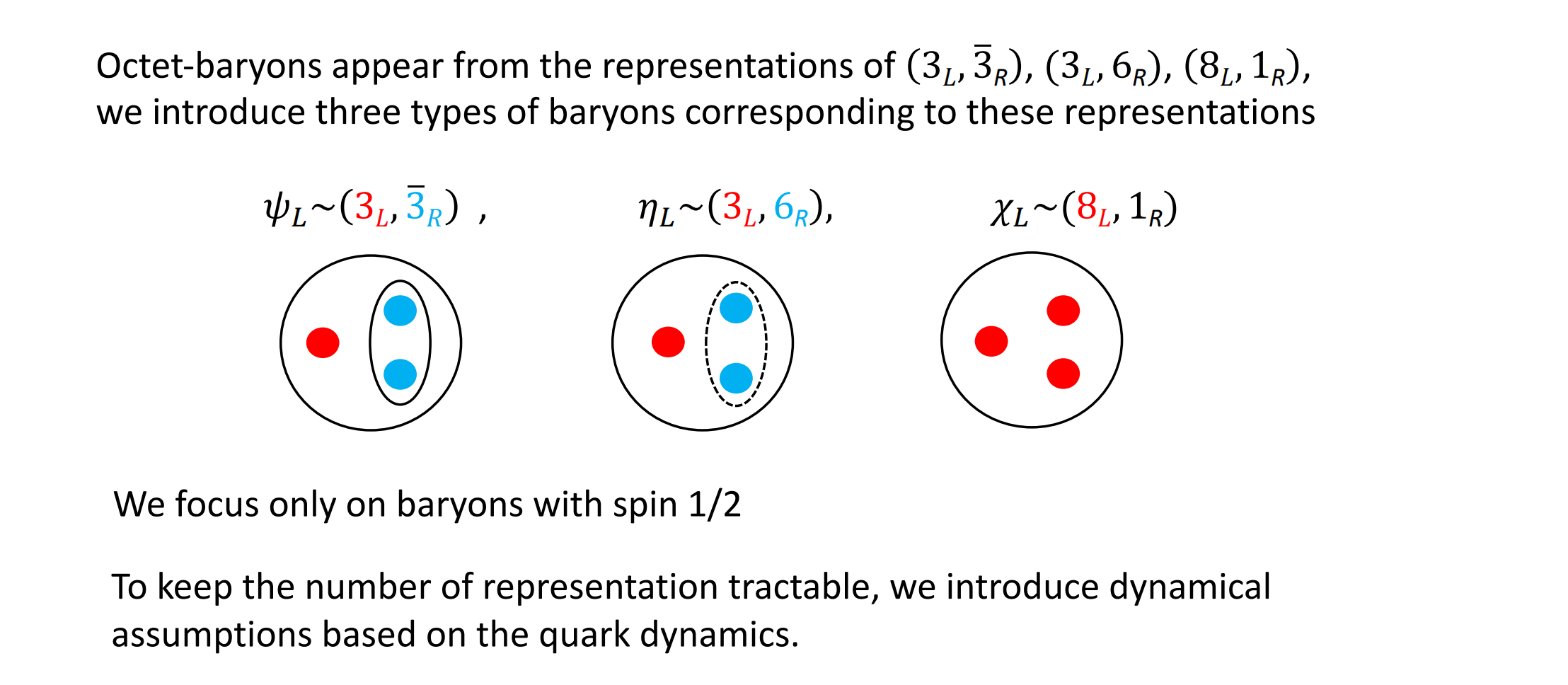 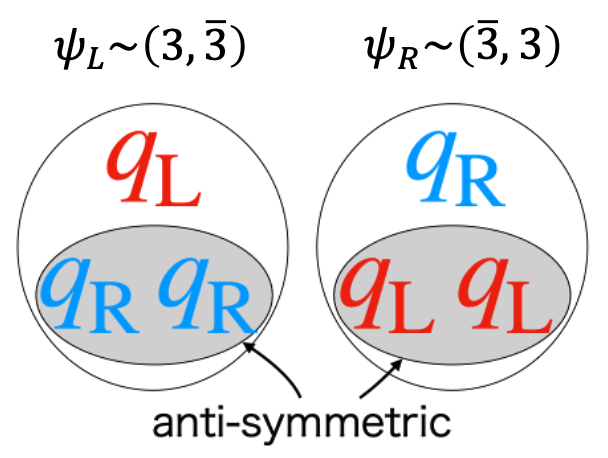 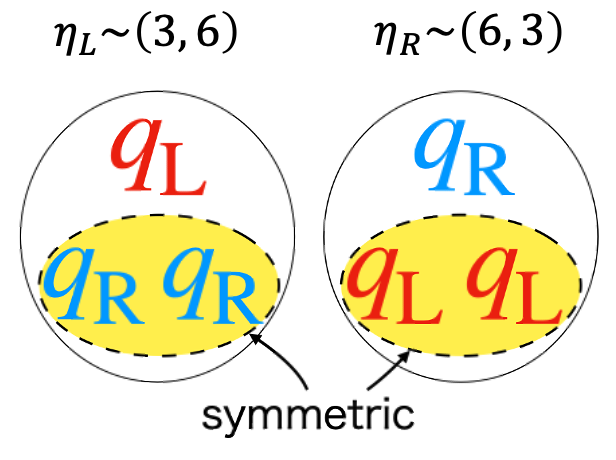 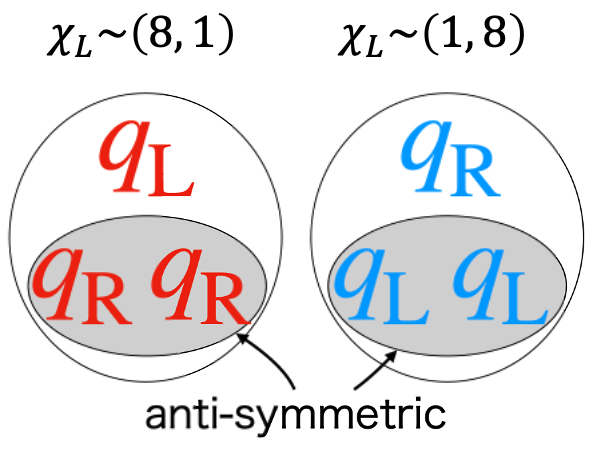 L
L
R
R
11
Contents
Introduction

Model construction

Case analysis

Results
12
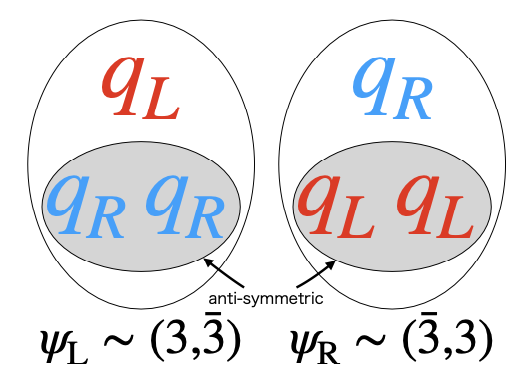 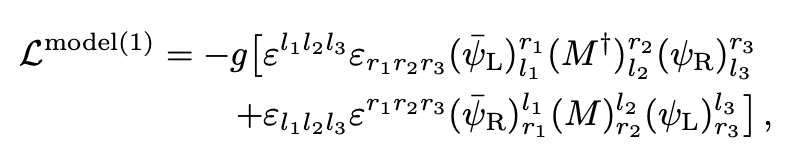 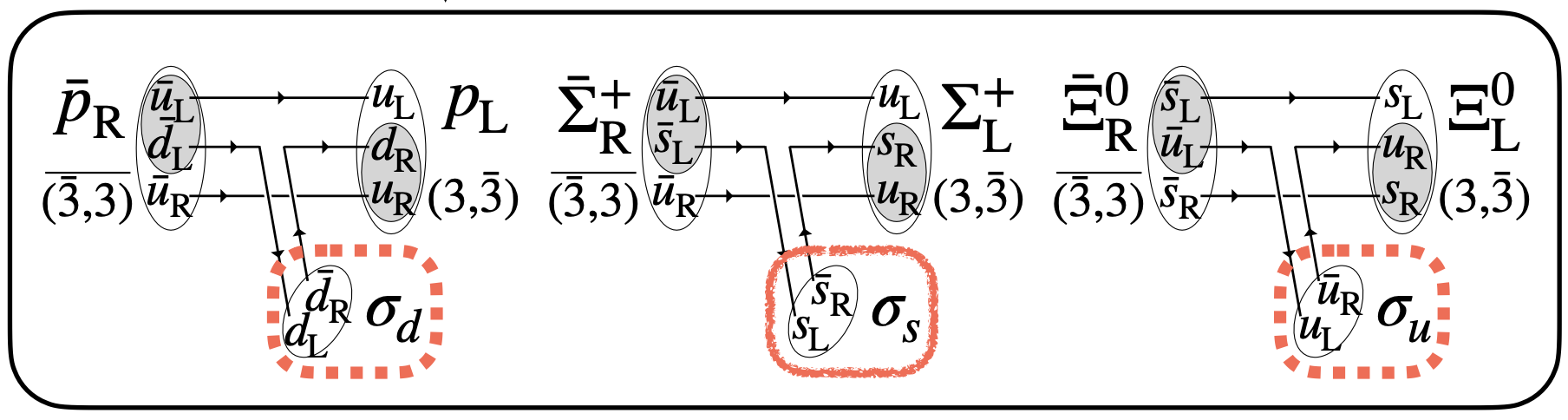 13
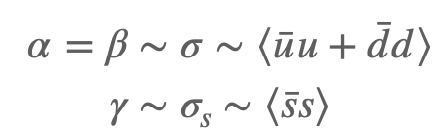 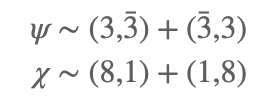 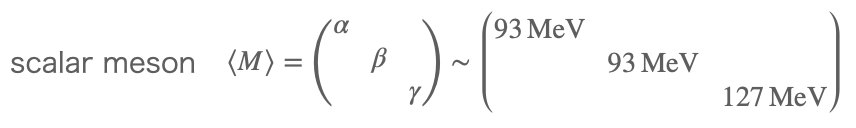 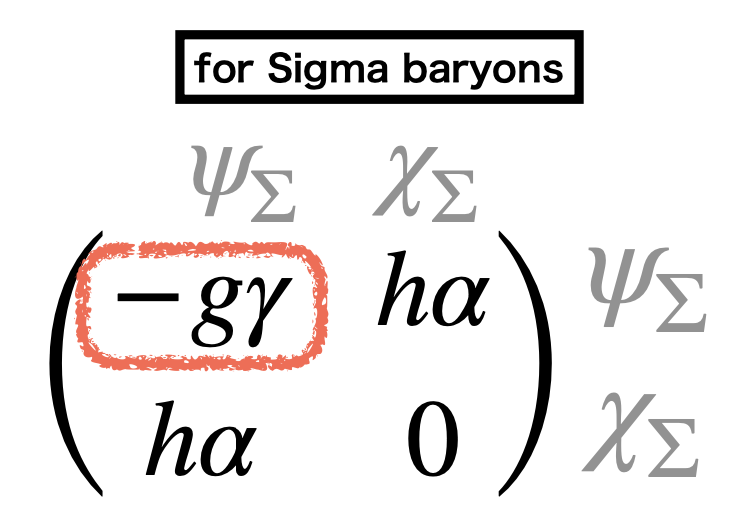 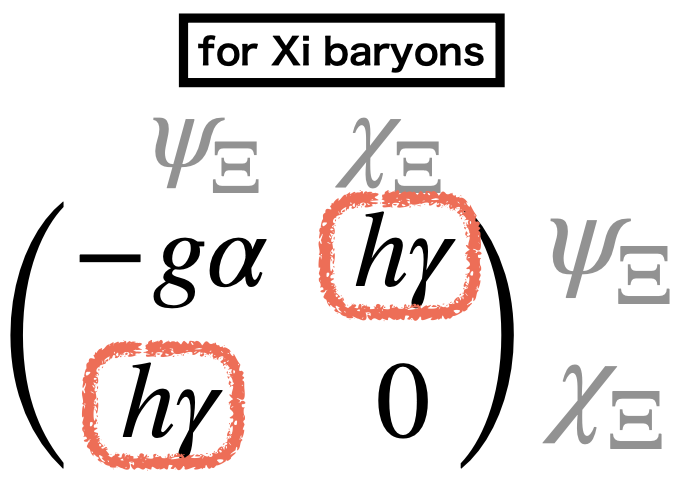 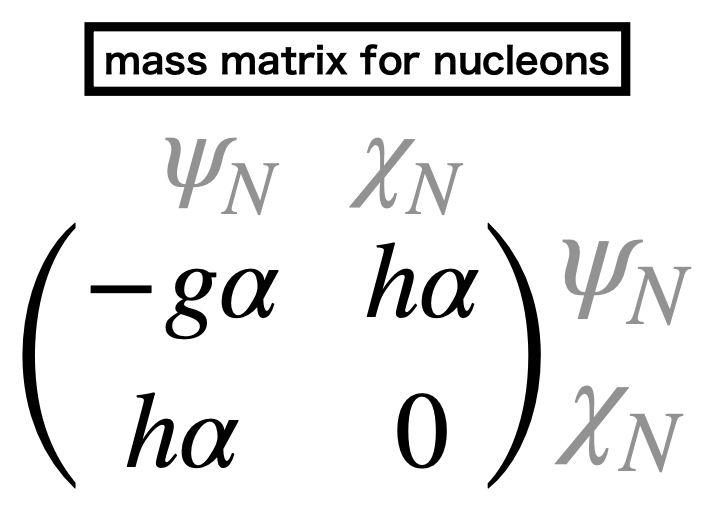 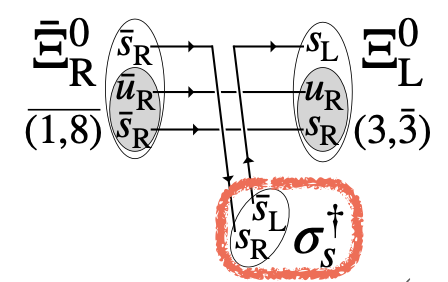 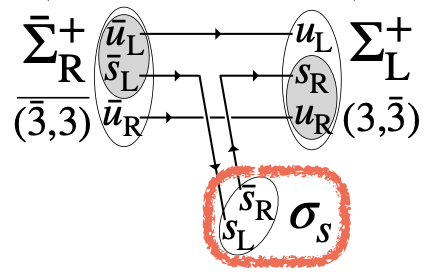 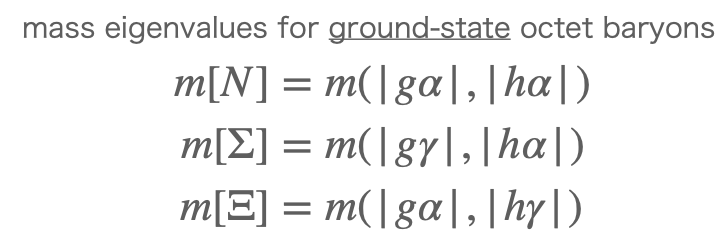 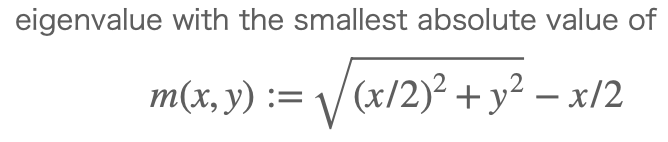 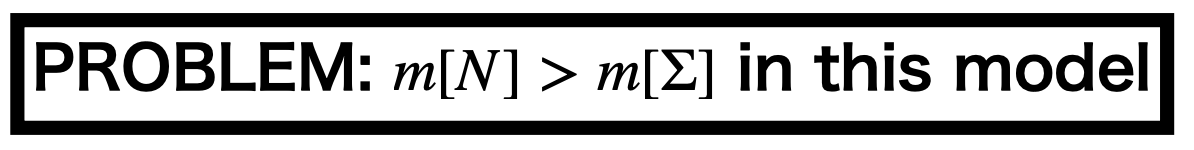 14
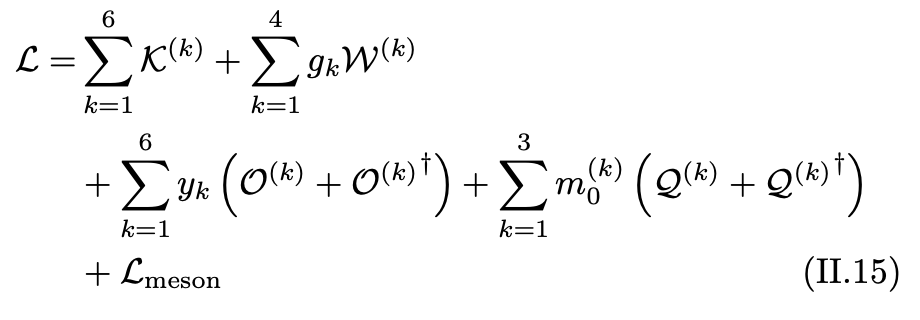 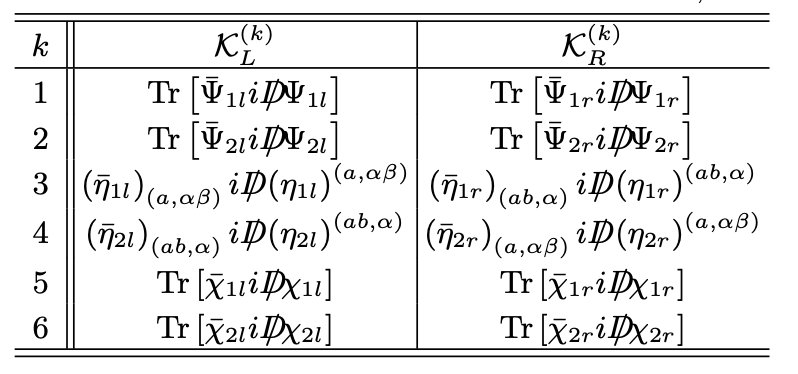 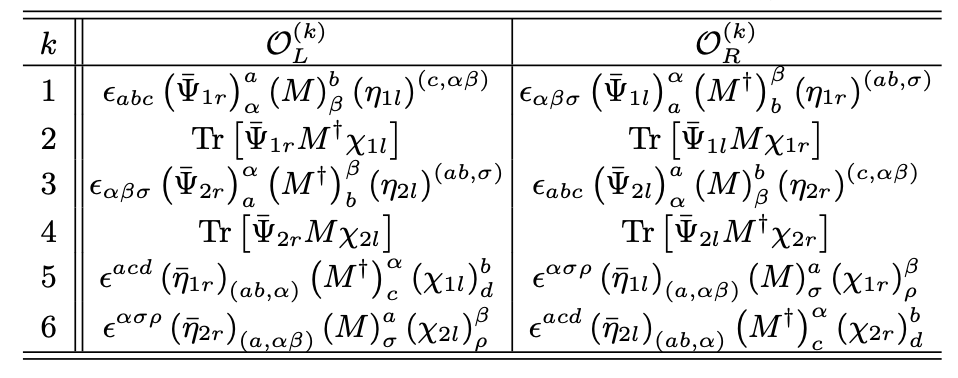 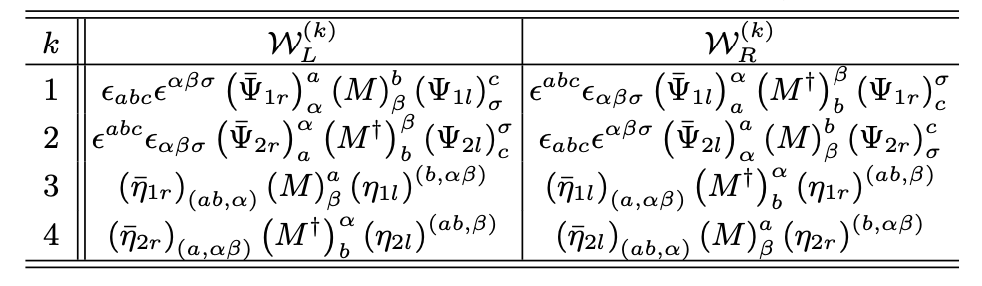 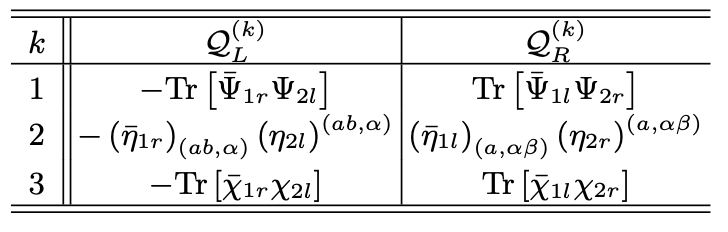 15
Parameter fitting
Using the following 12 mass values
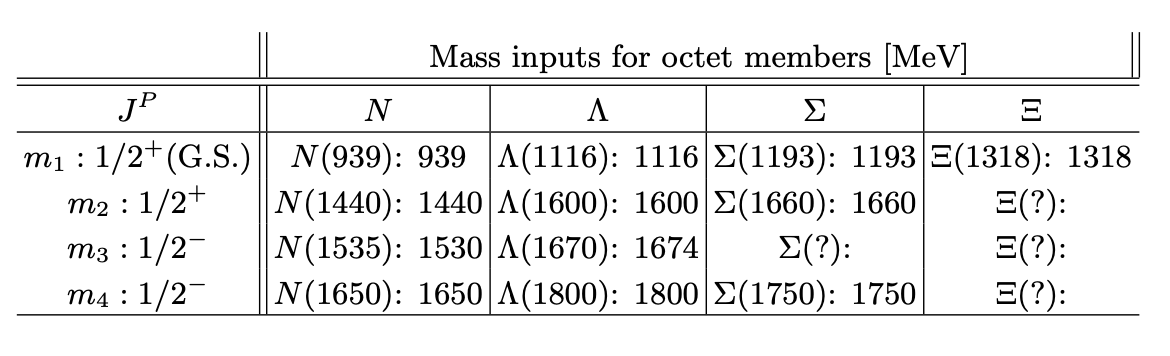 We fit the ten Yukawa coupling constants by minimizing the following function:
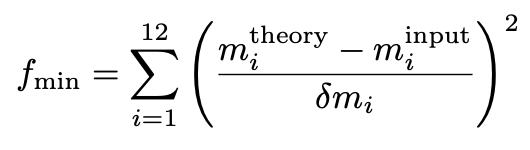 16
Results
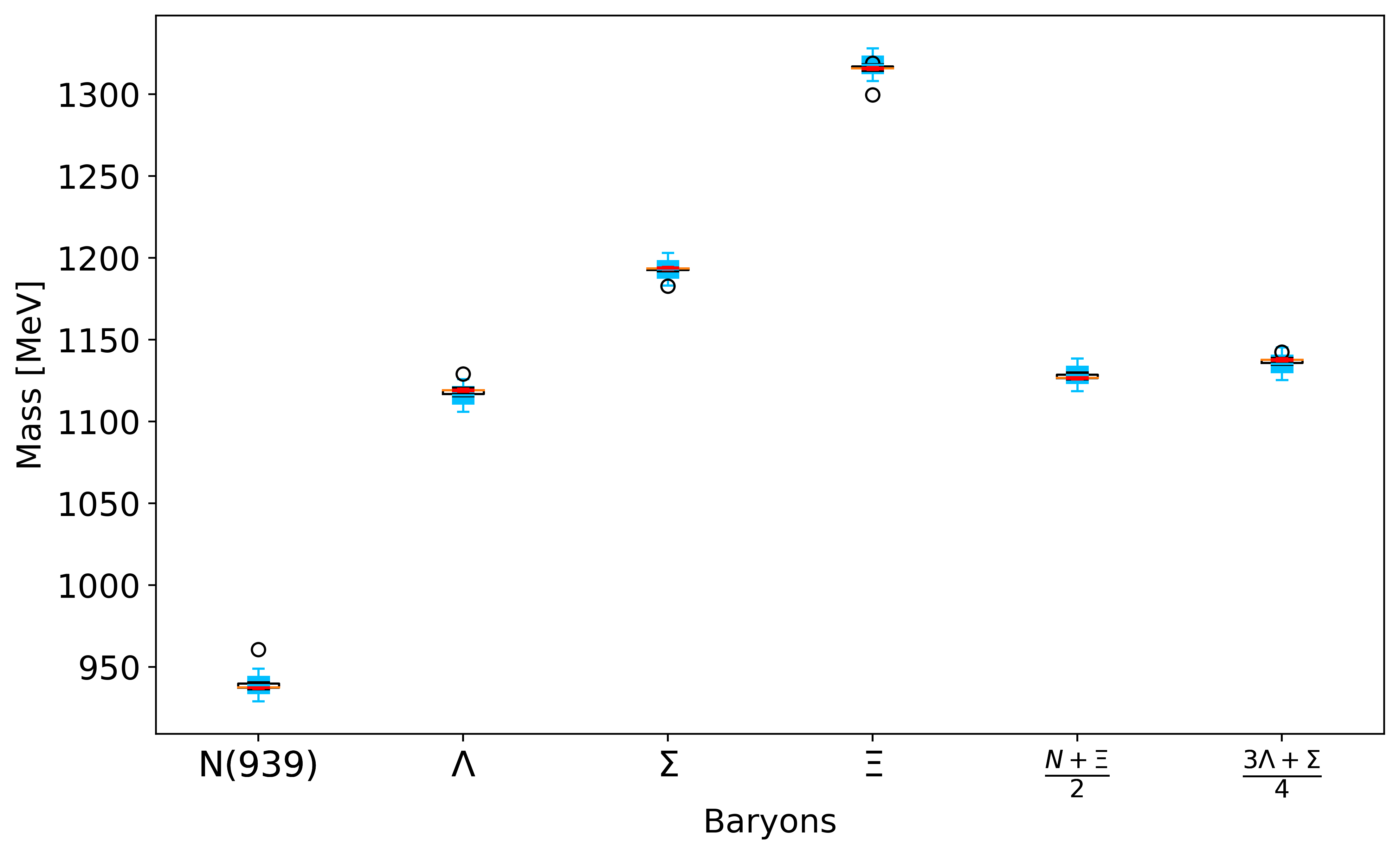 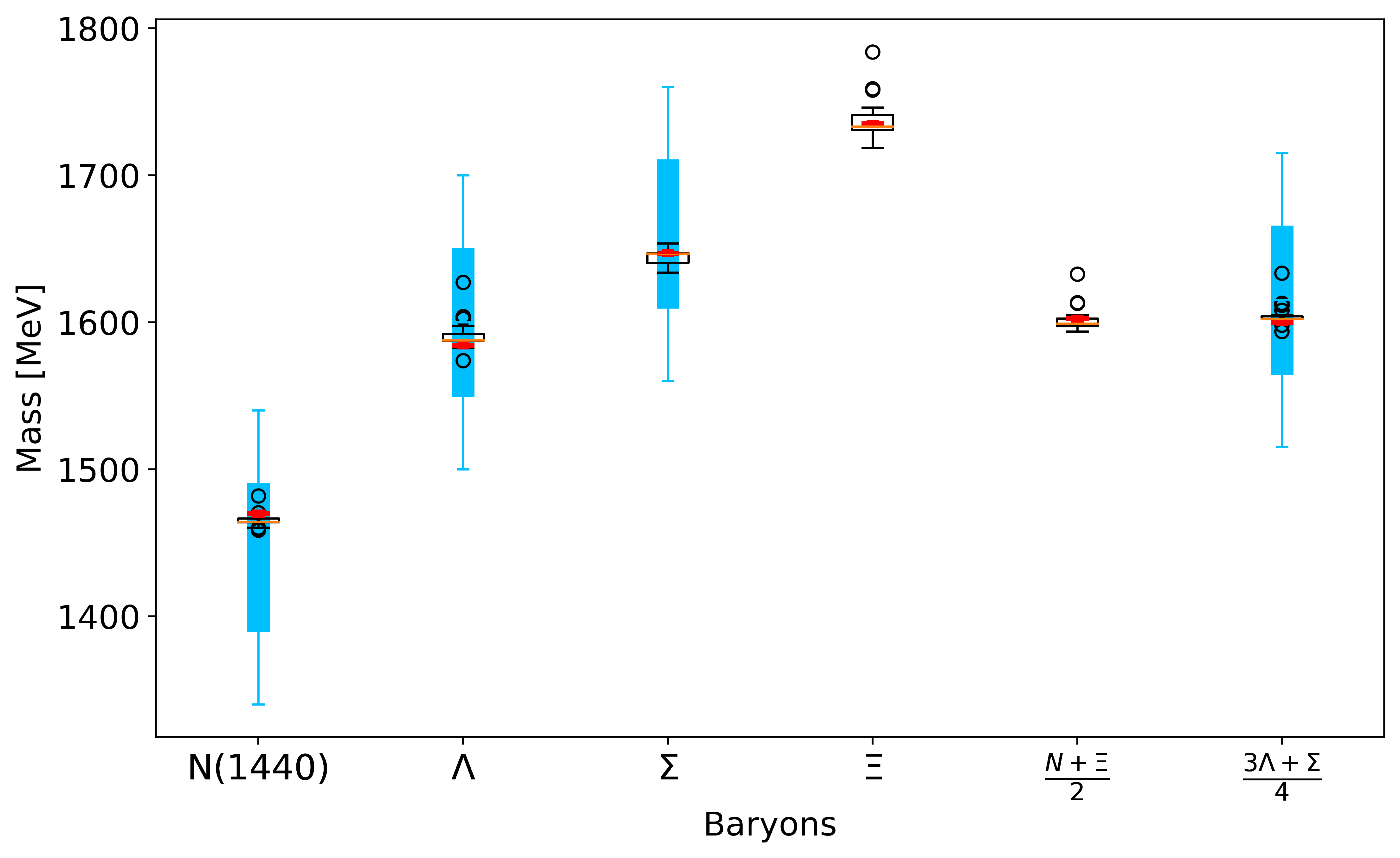 Gell-Mann-Okubo
Mass formula
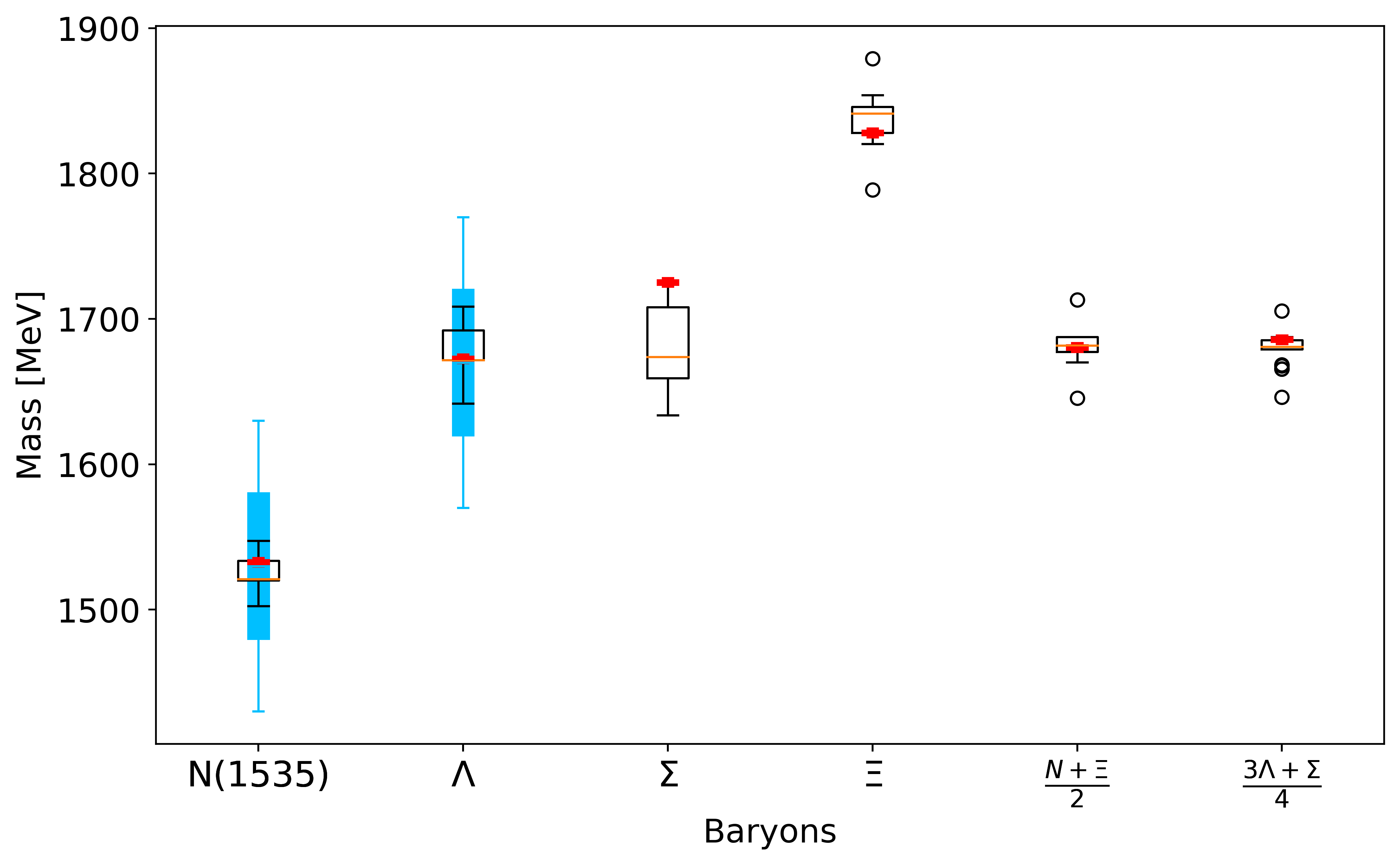 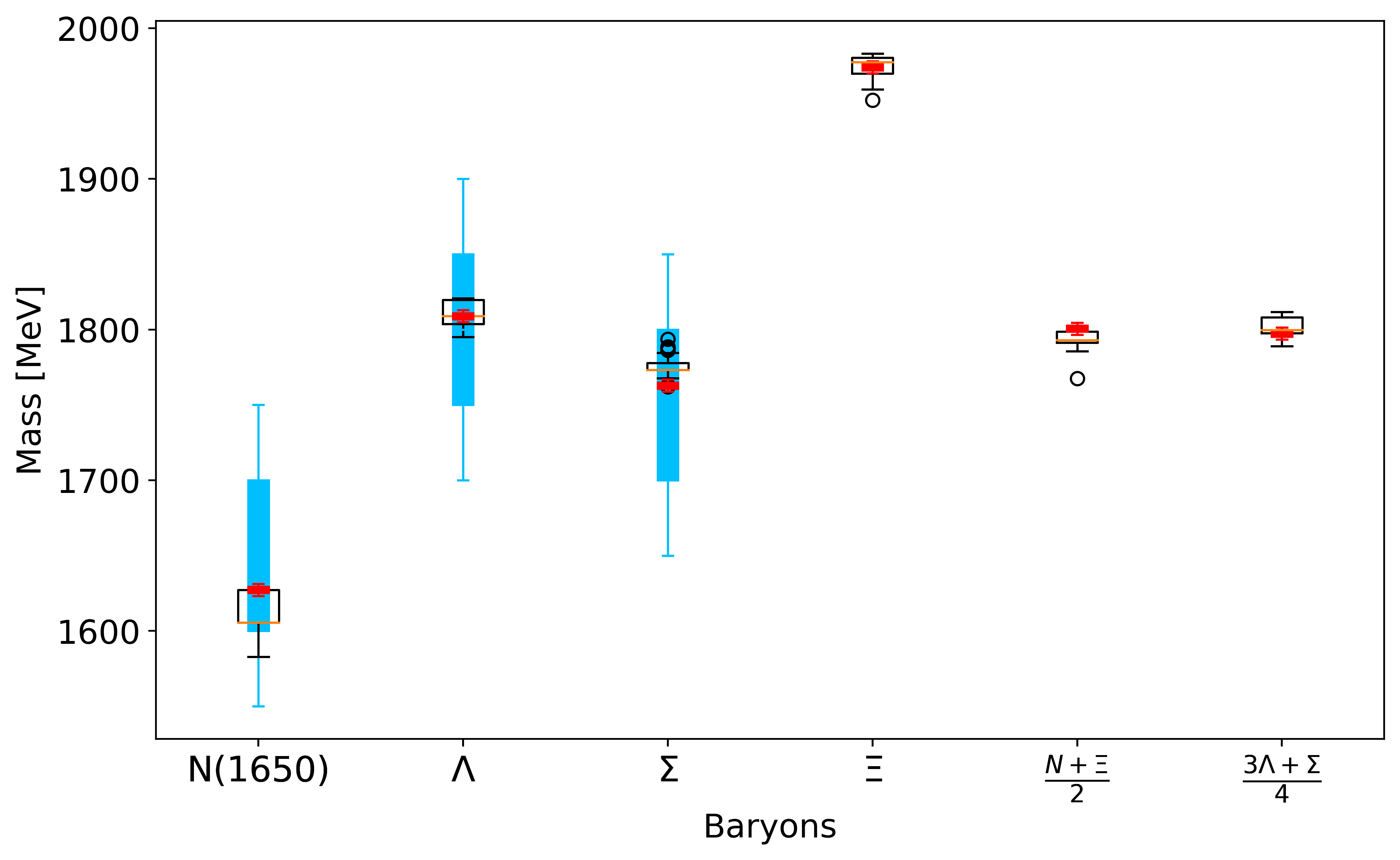 17
Results
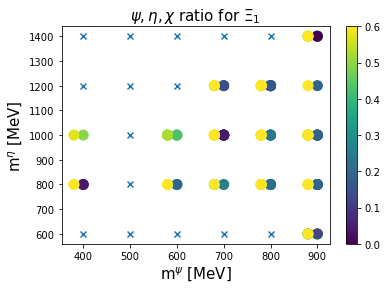 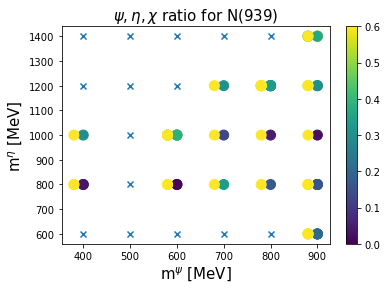 For each cases, we find for ground state, mix ratio of (3, 6) + (6, 3) is relatively small
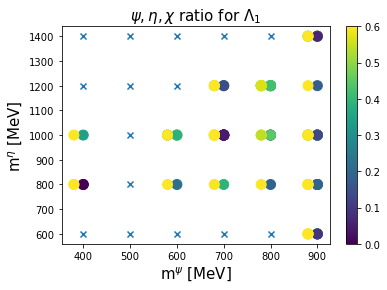 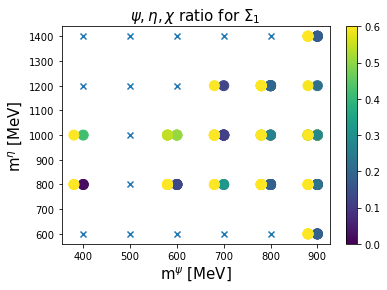 18
Summary & Future work
We successfully  constructed a chiral model in SU(3) case. 
    (No such kind of chiral model before)

Yukawa interactions are constrained by the quark dynamics

Hyperon mass spectrum are well reproduced

We find (3, 6)+(6, 3) representation is not dominant in the ground state


In the future, using our new chiral model to study the neutron star properties and try to find some clues about the origin of mass
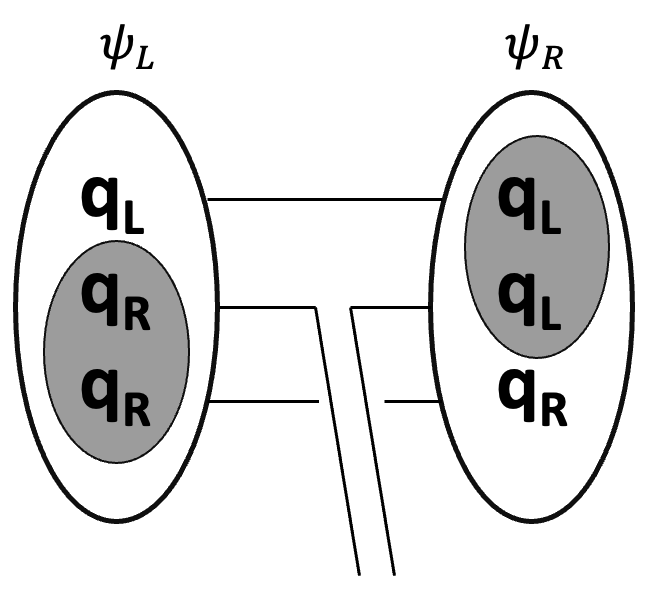 19